Παραδοσιακά και Σύγχρονα Κράτους
Μανούσος Μαραγκουδάκης
Πανεπιστήμιο Αιγαίου
m.marangudakis@soc.aegean.gr
Κράτος
Συνύφανση τεσσάρων κοινωνικών εξουσιών:

Διοίκηση επικράτειας (πολιτική)

Άσκηση μονοπωλίου της βίας (στρατιωτική)

Φορολογία (οικονομική)

Νομιμοποίηση (ιδεολογική)
Αυτοκρατορία (1ος – 5ος αι.)
Κατακτητικοί πόλεμοι ενός πολιτισμικά συμπαγούς κράτος  Πολυεθνοτικό πολιτικό σύστημα

Κατασταλτική βία  Ανάπτυξη στρατιωτικής ισχύος 

Πόροι: εισφορές – φορολογία (1% ΑΑΠ)

Έλλειψη μέσων διείσδυσης στην πολιτική κοινωνία: «Αρχή» αλλά όχι «διοίκηση»

Έμμεση πολιτική εξουσία: Παλάτι, στρατός, κρατικοί αντιπρόσωποι

Καταπίεση // ειρήνευση – εμπόριο – κοσμοπολιτισμός – υποδομές - ατομικές ελευθερίες
Αυτοκρατορία: Τρεις ακτίνες κοινωνικής αλληλεπίδρασης (Lattimore)
1. Η πιο εκτεταμένη γεωγραφικά ακτίνα είναι εκείνη της στρατιωτικής δράσης, 
1α. Εσωτερική ακτίνα: εδάφη που, μετά από κατάκτηση, προστίθενται στο κράτος, 
2β. Εξωτερική ακτίνα ευρύτερου πλαισίου επιδρομών τιμωρίας ή επιβολής φόρου υποτέλειας.

2. Η μέση ακτίνα της δημόσιας διοίκησης, λιγότερο εκτεταμένη και απλή αντιγραφή των επαρχιακών διοικήσεων.

3. Η μικρότερη ακτίνα  της οικονομικής ενσωμάτωσης, που στον μέγιστο βαθμό είναι εκείνη της επαρχίας και στον μικρότερο, η κυτταρική οικονομική μονάδα

Η μεγάλης κλίμακας ενσωμάτωση εξαρτιόταν από στρατιωτικούς και όχι οικονομικούς παράγοντες
Μάχιμο κράτος και οικονομική ανάπτυξη:
1. η ένταση της διαστρωμάτωσης με την κατάκτηση, 

2. η εντατικοποίηση της διαδικασίας εργασίας λόγω των μορφών ελέγχου εργασίας, 

3. η παροχή υποδομών,  ευρυθμίας και ομοιομορφίας
Η διαδικασία της οικονομικής ανάπτυξης
1. Στρατιωτική εδραίωση και ειρήνευση 

2. Ανάπτυξη οικονομικών συναλλαγών μεταξύ των επαρχιών 

3. Ανάπτυξη αυτοκρατορικών οικονομικών πολιτικών ομοιομορφίας
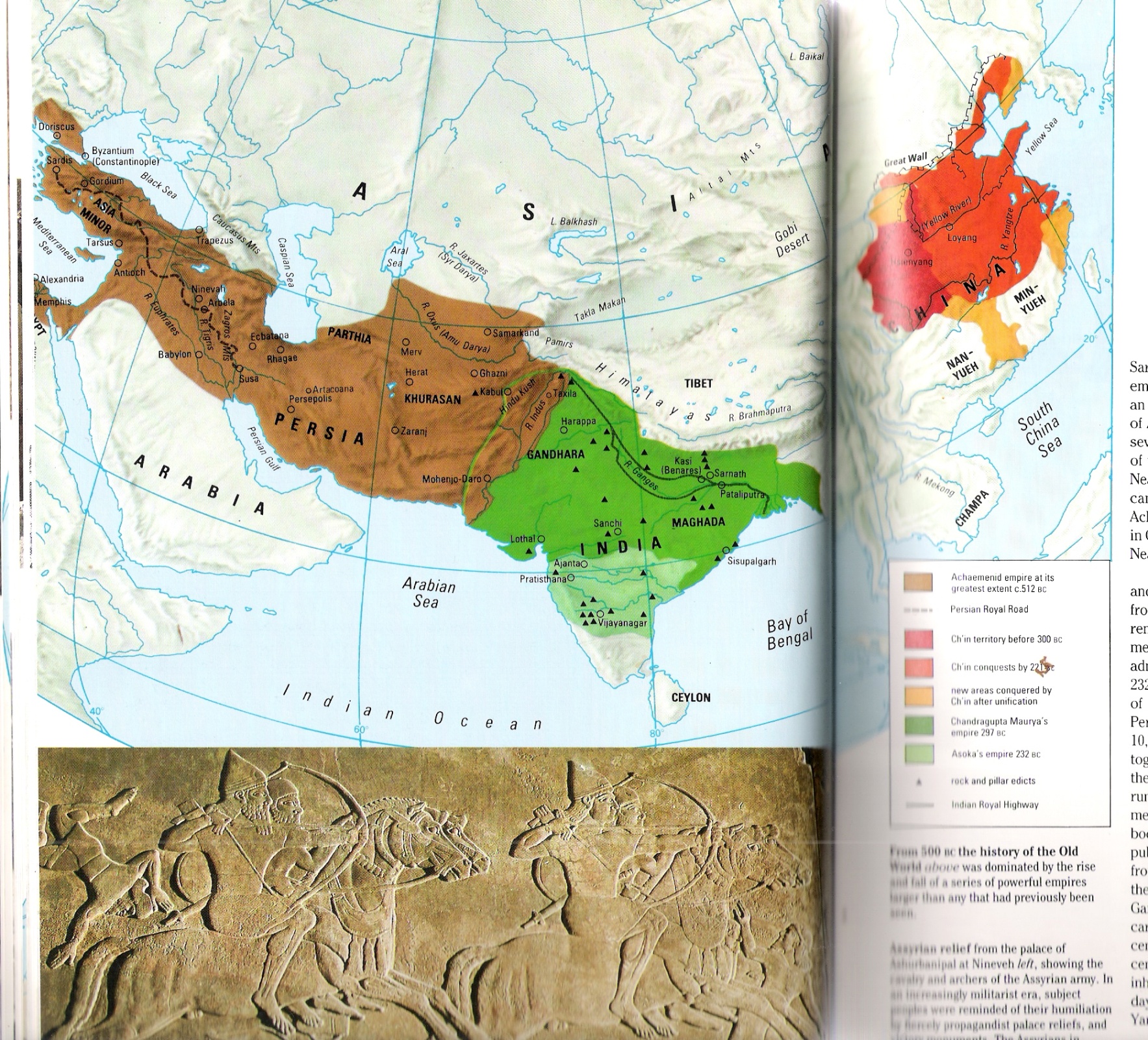 Βυζάντιο – κηδεμονική εξουσία (6ος – 11ος αι.)
Συγκεντρωτική, γραφειοκρατική, εξουσία

Πλήρης εκχριστιανισμός κοινωνικής ιδεολογίας

Πολλαπλά, άτυπα, κέντρα εξουσίας

Κεντρικός στρατός ιππικού / Θεματικός στρατός πεζών

Ισχυροί ελεύθεροι αγρότες

Διπλωματία ως πολεμική στρατηγική

Απόρθητη Κωνσταντινούπολη
Ευρώπη 7ος αι.
Δυτική Ευρώπη (6ος – 10ος αιώνας)
Αμυντική στρατιωτική διάταξη (500-990 μ.Χ.)

Ρωμαιοκαθολική εκκλησία - γραφειοκρατία

Ρωμαϊκό δίκαιο – θεσμική βάση κρατικής οργάνωσης

Βαρβαρική ισονομία/ελευθερίες (Gefolgschaft)

Φεουδαλική/στρατιωτική αμοιβαία αφοσίωση

Τιμαριακή οργάνωση στρατιωτικής δομής (precarium)

Αυτόνομα οικονομικά κέντρα:
    Μοναστήρια, ελεύθερες πόλεις, ελεύθεροι αγρότες, εθιμικό δίκαιο
Συνολικές επιδρομές (6ος -10ος αι.)
Μεσαιωνική Δυτική Κοινωνία (11ος -15ος αι.)
Επιθετική διάταξη (ανάπτυξη πόλεων, εμπορίου, ιπποσύνης - σταυροφορίες)

Ισορροπία εξουσιών και εξουσιαστικών κέντρων (φεουδάρχες, πόλεις, αγρότες, έμποροι, εκκλησία)

Ισχνή κεντρική εξουσία

Δυναμική αποκεντρωτική/κοινωνική εξουσία

Επιστημονική – τεχνολογική ανάπτυξη

Κοινωνική ενδυνάμωση διάχυσης υποδομικής ισχύος (εγγραμματοσύνη, τεχνολογία παραγωγής, θεσμοί, τρόποι συμπεριφοράς, νομικοί κανόνες)

Δομική αυτονομία
Γένεση Ευρωπαϊκού συστήματος κρατών
Κατακερματισμένη και αποκεντρωμένη Δ. Ευρώπη

Πολλαπλότητα-πολυμορφία κέντρων εξουσίας
	(αυτοκράτορες, πάπες, βασιλείς, πρίγκιπες, δούκες, βαρόνοι, επίσκοποι, αβάδες, αστοί, έμποροι)

Αδυναμία άσκησης μονοπωλιακής οικονομικής και στρατιωτικής εξουσίας

Θεσμική κατοχύρωση πολλαπλών κέντρων εξουσίας
Κίνα (Δυναστεία Μινγκ 1368-1644)
Υψηλή οικονομική ανάπτυξη
Υψηλή αστικοποίηση
Βιοτεχνία 
Πιστωτικό σύστημα - τραπεζογραμμάτια
Τεχνολογική πρωτοπορία
Εξερευνητικές θαλάσσιες αποστολές (Τσεν Χο)


Πολιτική οργάνωση:

Αυτοκράτορας – Παλάτι
Μανδαρίνοι

Οικονομική βάση
Αγρότες - Έμποροι
Τα ταξίδια του Τσεν Χο (1405-1433)
Αδυναμίες Κινεζικής Πολιτικής Δομής
Αυτοκρατορικός Πατερναλισμός
Όλη η εξουσία απορρέει από το πρόσωπο και τις επιθυμίες του αυτοκράτορα
Σύμπτωση-σύγχυση ιδιωτικών και δημόσιων θεμάτων και πόρων
Ισχνή θεσμοθέτηση
 
Μανδαρίνικη τοπική εξουσία
Ελιτισμός, πολυπλοκότητα, δαπανηρότητα (1.371-20.400)
Υποτίμηση της αξίας του πολέμου (wen vs. wu)
Αναξιόπιστος μηχανισμός απόσπασης φόρων
Παρακράτηση φόρων σε περιόδους κρίσης
Κομφουκιανική ιδεολογική αυτοτέλεια 


Ο Αυτοκράτορας ως μεσίτης παροχής εξουσιών: 
Ισχυρές δεσποτικές, ισχνές εξουσίες υποδομής
Ινδία - ινδουισμός
Βεδικό ιεραρχικό σύστημα κάστας (jatis)
Επαγγελματική εξειδίκευση
Κοινωνικοί και διαιτητικοί κανόνες
Ενδογαμία

Βραχμάνοι (ιερείς, διδάσκαλοι)
Καστρίγια (πολεμιστές, κυβερνήτες)
Βαϊσίγια (αγρότες, έμποροι, τεχνίτες)
Σούντρα (εργάτες, υπηρέτες)
Νταλίτς (ανέγγιχτοι)

Σκλήρυνση συστήματος επί Μογγούλων, Βρετανών
Θεσμικός διαχωρισμός εξουσίας και  αυθεντίας
Βραχμάνοι (δάρμα): απόλυτη εξουσία αυθεντίας
Βασιλείς (άρθα): απόλυτη δεσποτική εξουσία

Δάρμα: παγκόσμια τάξη αξιών και κανόνων
Άρθα: πεδίο του συμφέροντος και της εξουσίας

Πουροχίτα: Σύμβουλος και ιερέας του βασιλιά, κατέχων το μονοπώλιο νομιμοποιημένης αυθεντίας επάνω του

Αδυναμία πολιτικής εξουσίας να παράγει νομιμοποιημένα νομοκανονιστικά πλαίσια.

Βραχμάνοι: προσανατολισμός στην υπερβατική σωτηρία – υποτίμηση του ενύπαρκτου βιόκοσμου
Αδυναμίες ινδικού κοινωνικού συστήματος
Βασιλική εξουσία: αδύναμη και προσωρινή
Έλλειψη οικοδόμησης υποδομών και οικονομικής πολιτικής
Βασιλική εξουσία: αρπακτική // πόλεμος: καταστροφικός
Κράτος: ιδιωτική ιδιοκτησία βασιλέων

Ινδουισμός: Έλλειψη πνεύματος κοινωνικής συνοχής, υποβάθμιση του ενύπαρκτου βίου, έμφαση στην τελετουργία και την υπακοή στις παραδόσεις

Πλήρης διαχωρισμός πολιτικής και κοινωνικής ζωής

Μουγγόλοι, Βρετανοί: Πλήρης χειραγώγηση του συστήματος
Παρασιτική κυρίαρχη τάξη πολεμιστών
Οθωμανική Αυτοκρατορία – επεκτατικό κράτος
Ιερός πόλεμος – οικοδόμηση αυτοκρατορίας
Γαζί: ο ιερός πολεμιστής

Αυτοκρατορία: Ιδεολογία και κοινωνική οργάνωση

Θεσμός Δεβσιρμέ: Επαγγελματικός στρατός προσήλυτων άγαμων δούλων (γενίτσαροι) 
Εντατική ενδο-θεσμική στρατιωτική αφοσίωση
Αυτονόμηση Σουλτάνου από την κληρονομική αριστοκρατία

Στρατιωτική/διοικητική γραφειοκρατική αξιοκρατία
Διοικητικό Σύστημα Οθωμανικής Αυτοκρατορίας
Τιμάριο

Προσωρινή παραχώρηση κατακτημένων γαιών σε στρατιωτικούς – ανταπόδοση υπηρεσιών 


Μιλλιέτ

Αναγνώριση θρησκευτικών κοινοτήτων και εθιμικών ιδιαιτεροτήτων
Αδυναμίες του Οθωμανικού Συστήματος
Σουλτανικός πατερναλισμός
Περίπλοκο διοικητικό-στρατιωτικό-νομικό σύστημα
Προνόμια και εξαιρέσεις φορολόγησης
Παρασιτισμός γενιτσάρων
Παρακμή σπαχίδων
Αγοροπωλησία αξιωμάτων 
Διοικητική διαφθορά
Φυγόκεντρες τάσεις πολιτικών δευτερογενών κέντρων

Έλλειψη θεσμικής αυτονομίας πόλεων, επαγγελματικών ομάδων, ατόμων
Ρωσία – πολεμικό κράτος (16ος – 19ος αι.)
Δουλοπαροικία:
Δέσμευση των αγροτών στους αριστοκράτες-πάροχους στρατιωτικών υπηρεσιών στον αυτοκράτορα

Ορθοδοξία – Νέα Ρώμη: 
Ιδεολογία καθαγίασης της ιεραρχίας, της υπακοής και της αυτοκρατορίας

Αξιοκρατία - «Δελτίο Βαθμών»:
Αξιολόγηση-διαβάθμιση ατόμου ανάλογα με τις υπηρεσίες προς τον Αυτοκράτορα
Table of Ranks
Ιαπωνία - στρατοκρατία
Έντονη και απόλυτη στρατιωτική σύγκρουση  
Κοινωνική ιεραρχία ηγούμενη από τους πολεμιστές
Ιεραρχικό-τελετουργικό-φορμαλιστικό ήθος
Κύρος, τιμή, υπακοή – λατρεία του έντιμου θανάτου

 16ος αι. Πολεμική σύγκρουση ευρωπαϊκού τύπου
1467: 260 ιαπωνικά ‘κράτη’

Απαγόρευση πυροβόλων όπλων – Σογκούν Ιεγιάσου
Μονοπώλιο βίας
Εσωτερική οικονομική ανάπτυξη
Μη ανάπτυξη αστικής κοινωνίας
Προετοιμασία συγκεντρωτικού κράτους
Πειθαρχημένη-στρατοκρατική κοινωνία
Υποσαχάρια Αφρική – πόλεμοι τρομοκρατίας
Χαμηλή πληθυσμιακή πυκνότητα
Ανταγωνισμός ελέγχου πληθυσμών
Δουλοκτησία και τρομοκρατία
Δημιουργία ‘κρατών-οάσεων’

θρησκεία - εμπόριο

Απουσία γραφειοκρατίας, συγκεντρωτισμού, πολιτισμικής συνοχής

Σάκα-Ζούλου: Πλήρης στρατικοποίηση της κοινωνικής ζωής

Αποικιοκρατία: εκμετάλλευση προϋπάρχοντων κοινωνικών πρακτικών προς ίδιο όφελος
Λατινική Αμερική – οι φεουδαρχικοί πόλεμοι
Φεουδαλική κοινωνική δομή
Πολιτισμική ετερογένεια
Ασαφή σύνορα 

Αυτοκρατορικές δομές απόσπασης φόρων
Επανάσταση πατρικίων 
Μία εκστρατεία ανεξαρτησίας χωρίς ιδιαίτερες πολιτιστικές αναφορές ανά κράτος
Επιδερμικές πολιτικές ομογενοποίησης, κινητοποίησης και ορθολογικοποίησης των χωρών

Βία: εμφύλιοι πόλεμοι, τοπικές στάσεις, πραξικοπήματα
Λ/Α Κράτη: πόλεις-κράτη μαζί με μία ενδοχώρα
Θεσμική ασυμφωνία πολιτικής και στρατιωτικής εξουσίας
Ευρώπη: Κρατικοί τύποι - συστήματα
Παραδοσιακές αυτοκρατορίες

Φεουδαρχία 

Καθεστώς νομοκανονιστικών τάξεων

Απολυταρχικά κράτη

Σύγχρονα εθνικά κράτη
Φεουδαρχία (6ος – 14ος αι.)
Δίκτυο συμπλεκόμενων δεσμών και αμοιβαίων υποχρεώσεων, διοικητικά κατατετμημένων σε μικρές, αυτόνομες επικράτειες

Στρατιωτικός θεσμός δεσμού βασιλιά – βασσάλων – (αγροτών) 

Υποχρεώσεις-δικαιώματα γης, στρατιωτικής αρωγής, φορολόγησης, τιμών

Ελεύθερες πόλεις

Παπική εξουσία – Μοναστήρια 

Χριστιανική ταυτότητα
Νομοκανονιστικές τάξεις
Συγκεντρωτική πολιτική οργάνωση κατανομής θεσμικών δικαιωμάτων σε ιδιαίτερες κοινωνικές τάξεις

Αυτονόμηση πολιτικού κέντρου

Θεσμικά σώματα άσκησης συντεταγμένης εξουσίας (τοπικές συνελεύσεις, αριστοκράτες, δήμοι, εκκλησία, συντεχνίες)

Αντιπροσώπευση της «κοινωνίας» 

Απαιτήσεις 

Θεσμική διοίκηση - νομιμοποίηση
Απολυταρχικά κράτη
Απόλυτες μοναρχίες (Γαλλία, Πρωσία, Αυστρία, Ισπανία, Σουηδία, Ρωσία)
Συνταγματικές μοναρχίες (Αγγλία, Ολλανδία)

Σύσταση επαγγελματικού στρατού
Μηχανισμός δημοσιονομικής διαχείρισης 
Απορρόφηση πολιτικών μονάδων – ενιαίο σύστημα διοίκησης
Μηχανισμός θέσμισης και εφαρμογής νόμων - αξίωση μονοπωλίου βίας
Σύστημα διπλωματίας και διεθνών σχέσεων

«Κυρίαρχη Εξουσία»
Σχέσεις μοναρχικού κράτους – πολιτικής κοινωνίας
Συγκέντρωση εξουσίας στην κορυφή
Αύξηση διοικητικής εξουσίας – επιτήρηση υπηκόων
Εξάρτηση του κράτους από τις συνεργατικές μορφές κοινωνικών σχέσεων

Διαπραγμάτευση: Αμοιβαία σχέση συνεργασίας κυβερνώντων – κυβερνωμένων

Απόλυτες μοναρχίες: δεσποτικές ικανότητες 
Συνταγματικές μοναρχίες: δύναμη υποδομής
Σύγχρονο κράτος
Εδαφικότητα – ακριβή σύνορα

Έλεγχος των μέσων βίας – μονοπώλιο βίας

Απρόσωπη δομή εξουσίας – νόμιμα καθορισμένη εξουσιαστική δομή με ανώτατη δικαιοδοσία

Νομιμότητα – νομιμοποίηση έναντι των πολιτών
Μορφές σύγχρονου κράτους
Συνταγματικό κράτος – άρρητοι ή ρητοί περιορισμοί στην κρατική δυνατότητα λήψης αποφάσεων

Φιλελεύθερο κράτος – δημιουργία ιδιωτικής σφαίρας ανεξάρτητης από το κράτος

Αντιπροσωπευτική δημοκρατία – θεσμικοί εκπρόσωποι συμφερόντων

Μονοκομματικό καθεστώς – γενική βούληση της κοινότητας
Εθνικό κράτος
Πόλεμος – Ειρήνευση

Κράτος: Η τομή των εξωτερικών και εσωτερικών δράσεων μίας πολεμικής-κατακτητικής κοινότητας

Ικανότητα οργάνωσης των μέσων του πολέμου και απόκτησης πόρων για τη διεξαγωγή του  διοικητικός μηχανισμός  διαπραγμάτευση

Λειτουργίες του κράτους: στρατιωτικές και γεωπολιτικές

«Σχηματοποίηση»: Μέγεθος, μορφή, οργανωτική δομή, εθνοτική σύσταση, υλική υποδομή, κοινωνία
Κοινωνική δομή Ευρώπης
Περιοχές έντασης κεφαλαίου: πόλεις-κράτη

Περιοχές έντασης καταναγκασμού: αυτοκρατορίες

Μικτές περιοχές: εθνικά κράτη


Πόλεμος: Ικανότητα κινητοποίησης και διατήρησης στρατευμάτων 

Επαγγελματικός στρατός  λαϊκός στρατός  εθνικισμός  εκδημοκρατισμός
Κράτος και καπιταλισμός (16ος-18ος αι.)
Εμπλοκή των κρατών στην εξερεύνηση και εδραίωση υπερπόντιων εμπορικών σταθμών

Εφοδιασμός, σχεδιασμός, χρηματοδότηση και διοίκηση

Ηγεμονία του παγκόσμιου εμπορίου

Πρόσοδοι ενίσχυσης κεντρικής εξουσίας

Σταδιακή κατάρρευση ισλαμικού, ινδικού και κινεζικού πολιτισμού
Μαράζωμα τοπικών κοινωνιών
Δουλεία
Παγκοσμιοποίηση (1450-1650) E. Wallerstein
Παράλληλες αλλά ευδιάκριτα διαφορετικές πορείες συγκεντρωτισμού και καπιταλισμού
Παγκόσμιο σύστημα: αυτοκρατορίες – οικονομίες
Παγκ. Αυτοκρατορίες: αυταρχικές, συγκεντρωτικές, παρασιτικές
Παγκ. Οικονομίες: Εύκαμπτες, προσαρμόσιμες, συσσωρευτικές

Παγκόσμιο Σύστημα: Καταμερισμός: πυρήνας-ημιπεριφέρεια-περιφέρεια

Εμπορικός-γεωργικός καπιταλισμός: εθελοντική εξάπλωση αγορών
Βιομηχανικός καπιταλισμός: εξαναγκαστική συγκέντρωση μέσων παραγωγής
Σύγκληση κράτους και καπιταλισμού 17ος- 19ος αι.
Κρατικό συμφέρον: πολεμική δυνατότητα
Κρατικός στόχος: αύξηση πόρων (φόροι, πρόσοδοι, επενδύσεις, δασμοί)
Κρατικός ρόλος: συντονιστικός, υποστηρικτικός

Κρατική δράση: ρύθμιση της οικονομίας και εξορθολογισμός της ιδιωτικής περιουσίας και διεκδικήσεων για την προστασία της οικ. βάσης
Δράση μεσαίας τάξης: επιρροή και έλεγχος του κράτους

«Η συμμαχία»
Πολιτικοί ηγέτες  πολιτική κυριαρχία και δημοσιονομικές ρυθμίσεις
Καπιταλιστές  οικονομική ηγεμονία και ανάπτυξη αγορών
 		   πολιτική συμμετοχή: αστικά και πολιτικά δικαιώματα
Το νέο, σύγχρονο, κράτος
Γραφειοκρατικοποίηση και συγκεντρωτισμός

Αύξηση των στρατιωτικών εξόδων 
Αύξηση της φορολογίας  
Οργάνωση φοροεισπρακτικών μηχανισμών  
Οργάνωση γραφειοκρατίας 
Συγκεντρωτικό κράτος 

16ος – 19ος αι. Διάθεση 65%-80% του κρατικού προϋπολογισμού για κάλυψη πολεμικών-στρατιωτικών δαπανών

Δημιουργία του σύγχρονου διεθνούς συστήματος κρατών
Το επαναστατικό Κράτος
Νεωτερικές επαναστάσεις 
Αγγλική (1650), Αμερικανική (1774), Γαλλική (1789)

Συνδυασμός δομικών εντάσεων και νέων ιδεολογικών προγραμμάτων:

Οικονομική κατάρρευση, πολιτική αποδιάρθρωση, ιδεολογική απονομιμοποίηση
 
Ιακωβινισμός = Ο εξαγνισμός της κοινωνίας και η «επανάστασή» της
Μαζικά κράτη, μαζικοί πόλεμοι
Κινητοποίηση της περιφέρειας από το πολιτικό κέντρο

Απαιτήσεις της περιφέρειας από το πολιτικό κέντρο

Αναδιάρθρωση (επιβίωση παλαιού καθεστώτος) / Επανάσταση (πλήρης αναδιάρθρωση της κοινωνικής δομής)

Ολιγαρχικό / Αστικό / Αυταρχικό κράτος

Εθνικισμός – Μαζική Πολεμική Κινητοποίηση
Αγγλική Επανάσταση (1642-1651) και Μεταρρύθμιση
Απολυταρχική Βασιλεία – Κοινοβουλευτική Ολιγαρχία
Έμμεση πρόσβαση στη συλλογή φόρων
Κοινοβουλευτική άρνηση συνεργασίας

Άνοδος θρησκευτικής αντιβασιλικής ιδεολογίας
Πουριτανισμός – απόρριψη αυθεντίας - μανιχαϊσμός
Νέο Πρότυπο Στρατού
Εμπέδωση πολιτικού ρόλου του Κοινοβουλίου

Αποκατάσταση Μοναρχίας (1661) 
Μεταμόρφωση φατριών σε κόμματα (1707)
Εξάπλωση του δικαιώματος ψήφου
Αμερικανική επανάσταση
Πέντε αποικιακές ιδιαιτερότητες: 

De facto αστικές και πολιτικές ελευθερίες – αποκεντρωμένο, συνταγματικό κράτος

Αγροτική αλλά έντονα καπιταλιστική οικονομία

Θεσμοποιημένος ρατσισμός

Κοινή θρησκευτικότητα, οικονομική ισότητα, εγγραμματοσύνη

Ευρείες, μη τεμαχισμένες, οργανώσεις εξουσίας – συνεκτική κοινωνία
Συνταγματικός διακανονισμός
Αποκεντρωμένη Συνομοσπονδία (1783)

Συγκεντρωτικό Σύνταγμα Φιλαδέλφειας (1787)

Συμβιβασμός συγκεντρωτισμού-αποκέντρωσης:

Προεδρία

Δύο σώματα Κογκρέσου
Δεκατρείς Πολιτείες
Τοπικές κυβερνήσεις

Ανώτατο Δικαστήριο

Κτητικός ατομικισμός – υπερίσχυση του ατομικού έναντι του συλλογικού
Η Γαλλική Επανάσταση
Στοιχεία του Γαλλικού Κράτους:
Μοναρχική κρατική ελίτ
Προνομιούχες, ημι-αυτόνομες ομάδες της περιφέρειας
Τεμαχικές και κλαδικές οικονομίες
Αποκεντρωμένη απολυταρχία «σωματείων» «τάξεων» και συντεχνιών

Ιδεολογική διάβρωση του Παλαιού Καθεστώτος 
Χρηματοοικονομική κρίση γεωπολιτικών πιέσεων – φορολογική υστέρηση
Παραγωγική υστέρηση και παραγωγικές κρίσεις
 Έλλειψη θεσμοθετημένων αντιπροσωπευτικών μηχανισμών 

Εμβόλιμη ανάπτυξη γενικής/εθνικής και  ταξικής αντιπαράθεσης
Άνοδος ιδεολογικής ελίτ διαφωτιστικής-ηθικής εστίασης

Δημιουργία εθνικού-αστικού κράτους
Αποτελέσματα των Δυτικών επαναστάσεων
Κινητοποίηση και ενσωμάτωση της περιφέρειας στο πολιτικό κέντρο:

Αγγλία: Αναδιάρθρωση/εξορθολογισμός του πολιτικού κέντρου – Ανάπτυξη της αστικής κοινωνίας και σταδιακή απορρόφηση/ενσωμάτωσή της στο πολιτικό κέντρο

Αμερική: Δημιουργία πολλαπλών πολιτικών κέντρων – Θρησκευτική και αστική ανάπτυξη της δημοκρατίας

Γαλλία: Πολιτική συγκεντροποίηση και γραφειοκρατική-ιδεολογική ενσωμάτωση της περιφέρειας στο κέντρο
Η Άνοδος του Εθνικισμού
Εθνικισμός:

Η ιδεολογία που επιβεβαιώνει την ηθική, πολιτισμική, και την πολιτική υπεροχή κάποιας εθνοτικής ομάδας.


Ernst Gellner:

Νεωτερικό μαζικό φαινόμενο δημιουργίας ορθολογικής κοινωνίας και απρόσωπης επικοινωνίας στα πλαίσια της εκβιομηχάνισης (κινητικότητα, ανταλλακτικότητα, ασυνάφεια)
Ανάπτυξη πραγματολογικής γραμματείας
Ανάπτυξη ‘οικουμενικών’ ιδεολογιών εν τω μέσω εντατικοποιημένης γεωπολιτικής σύγκρουσης:


Ανάπτυξη εμπορικού καπιταλισμού 
- ταξική συνείδηση ή συνεργασία μέσω πολιτικής μεταρρύθμισης

Ανάπτυξη του συγκεντρωτικού κράτους 
κρατικός εκσυγχρονισμός (στρατός, διοίκηση) 

Ταυτόχρονη ανάπτυξη εθνικιστικής και ταξικής συνείδησης
Κύρια μέσα πραγματολογικής γραμματείας 18ος αι.
Εκκλησία

Κράτος:
Ένοπλες Δυνάμεις
Δημόσια Διοίκηση

Εμπόριο

Δικηγορία

Πανεπιστήμια

Λογοτεχνία

Περιοδικά και επιθεωρήσεις

Κέντρα πραγματολογικής συζήτησης (λέσχες, βιβλιοθήκες, σαλόνια, καφενεία)
Κατευθύνσεις ανάπτυξης πραγματολογικής γραμματείας
Ο εμπορικός καπιταλισμός
Δικηγόροι, αξιωματικοί, έμποροι
Μικροί κτηματίες, έμποροι, τεχνίτες
Ευπατρίδες - μέλη του ‘παλαιού καθεστώτος’
	Περιορισμός ταξικού – ανάπτυξη ηθικού πολιτικού λόγου: ‘παλαιά διαφθορά’ 

Τα κράτη του Παλαιού Καθεστώτος - Κρατικισμός
Αριστοκρατία, εκκλησία, δημόσια διοίκηση, πανεπιστήμια, στρατός, μεγαλοαστοί
	Περιορισμός πολιτικού – ανάπτυξη πολιτισμικού λόγου: ‘ταυτότητα’ 

Η Μικτή κατεύθυνση – Γαλλία
Πεφωτισμένη αριστοκρατία-αστοί (χαμηλή ταξική ένταση)
Διαιρέσεις εντός της αριστοκρατίας, στρατού, κλήρου

	Ένταση μεταξύ Διαφωτισμού και ‘παλαιάς διαφθοράς’
Γεωπολιτικοί ανταγωνισμοί
Κρατικές δαπάνες: 3-5% (17ος αι.)  20-30% (18ος αι.)

Έσοδα: Δασμοί και φόροι λιανικής πώλησης

Κοινωνική δυσφορία:


 Μεσαία τάξη: Πολιτική αντιπροσώπευση

Κρατική τάξη: Εκσυγχρονισμός και εξορθολογισμός

Σύντηξη αναδυόμενων ταξικών και κρατικιστικών ιδεολογιών
Πρωτο-εθνικές και πρωτο-ταξικές ‘φαντασιακές’ κοινότητες
Εντατικοποίηση του εθνικισμού
Αγγλία:

Πολιτισμικός εθνικισμός – οι ανώτερες ηθικές αξίες του ‘λαού’ (;)
Ναπολεόντειοι πόλεμοι: 40% ΑΕΠ, 5% πληθ. στρ.
Λαϊκή κινητοποίηση 
Καταπίεση ταξικού ριζοσπαστισμού
Οικονομικός-πολιτικός εκσυγχρονισμός εκ των έσω
Great Reform Act (1832) – πολιτικά δικαιώματα 25%
Κοινοβούλιο – συμφέροντα καπιταλιστικής τάξης
Γαλλία
Γαλλική επανάσταση:
Σύντηξη κρατισμού – ταξικών ιδεολογιών: εθνικισμός

Γεωπολιτικός ανταγωνισμός  Οικονομική κρίση
Έλλειψη θεσμικού πλαισίου επίλυσης κρίσης
Τοπικές δυσφορίες  αιτήματα οικουμενικών μεταρρυθμίσεων
Βασιλική άρνηση συνεργασίας  Άνοδος Ιακωβινισμού 

Επαναστατικός εθνικισμός: 
(1) ιδεολογικός τόπος συνάντησης αγροτών, αστών, μικροαστών, αξιωματικών, κληρικών: ‘Οι Πατριώτες’
(2) αντικατάσταση διαφωτισμένων αριστοκρατών από ριζοσπάστες αστούς και μικροαστούς 

Επαναστατική Πρωτοπορία: Κρατικοί λειτουργοί  ανεξάρτητοι δικηγόροι  επαγγελματίες ιδεολόγοι

Εντατικοποίηση οικουμενικού εθνικισμού μέσω του Πολέμου (30% πληθ.)
Πρωσική Γερμανία (πρώτη πατριωτική αντίδραση)
Δίκτυα κρατικιστικής γραμματείας: Μη-επαναστατικά προτάγματα εκσυγχρονισμού

Έσοδα κράτους: βασιλικά κτήματα
Κρατική αριστοκρατία: γαιοκτήμονες – στρατιωτικοί 

Εκσυγχρονιστές: Ενσωμάτωση λαϊκών κινητοποιήσεων στον κρατικό κορμό
Πρωσικό κράτος: αριστοκρατία και μορφωμένη αστική τάξη (‘εσωτερική αντιπροσώπευση’)

Γερμανικός εθνικισμός: πολιτισμικός – ενωτικός

Φιλελεύθερος εθνικισμός: ανάδειξη πολιτισμικής ενότητας - συνομοσπονδία
Πρωσικός εθνικισμός: σύνδεση πολιτισμικών και πολιτικών εθνικών συναισθημάτων με την αφοσίωση στο ισχυρό κράτος
Αυστρία (δεύτερη πατριωτική κινητοποίηση)
Πολυ-εθνοτική Αυτοκρατορία
 ‘Ξένη κυριαρχία’ -//- αλλοεθνείς πληθυσμοί

Ποικίλες επαναστατικές πρωτοπορίες (αριστοκράτες, αστοί, ιδεολόγοι)
Ποικίλα επαναστατικά κινήματα (αριστοκρατικά, αστικά, αγροτικά, εργατικά)

Κοινά σημεία δυσφορίας (κόστη, οφέλη του κράτους): 
έμμεσες φορολογικές απαιτήσεις (πολιτικά δικαιώματα) 
δικαιώματα απόκτησης κυβερνητικών θώκων (κρατική γλώσσα)

Κεντρόφυγα αριστοκρατικά-λαϊκά κινήματα στην περιφέρεια
Κεντρο-, Ανατολικο-εθνοτικός εθνικισμός